Файлы и файловая система
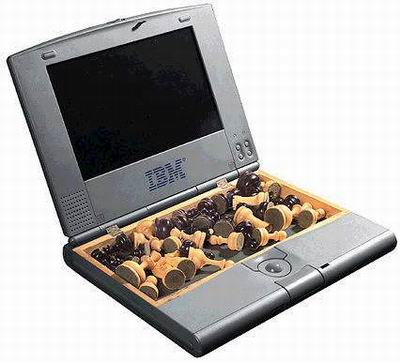 Файл
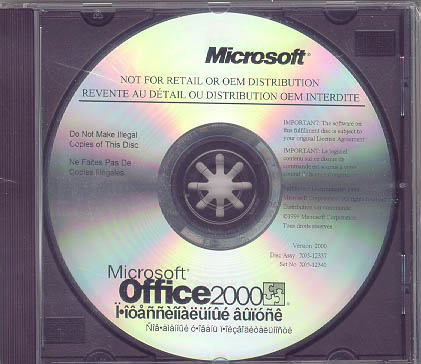 Файл – это определённое количество     информации (программа или данные), имеющие имя и хранящееся в долговременной (внешней) памяти
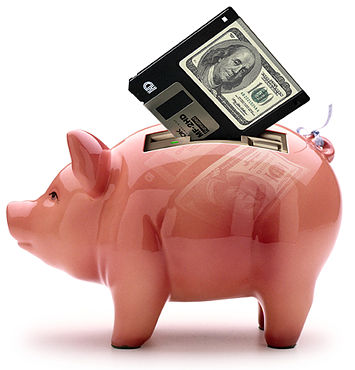 Типы файлов и расширений
Файловая система
Файловая система – это система хранения файлов и организации каталогов
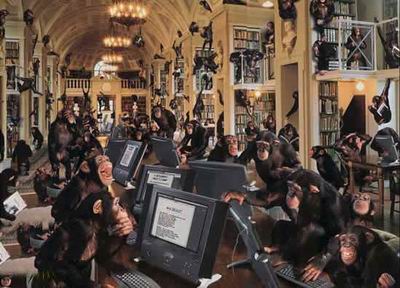 Иерархическая файловая система
Корневой каталог
Каталог_1
Каталог_1.1
Каталог_2
Каталог_1.2
Файл_1
Файл_1.1
Пример иерархической файловой системы
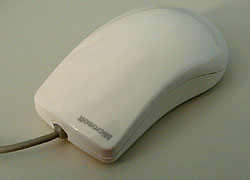 С: /
TEXT
proba. txt
GAMES
CHESS
Chess. exe
Представление файловой системы с помощью графического интерфейса
Иерархическая файловая система MS – DOS, содержащая каталоги и файлы, представлена в операционной системе Windows с помощью графического интерфейса в форме иерархической системы папок и документов. Папка в Windows является аналогом каталога MS – DOS.
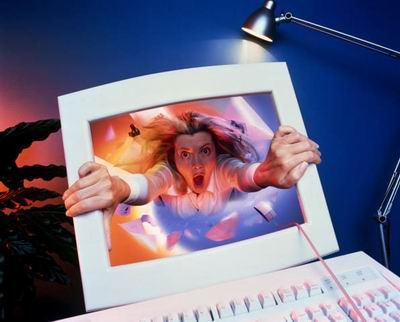 Различие:
Однако иерархическая структура этих систем несколько различается. В иерархической файловой системе MS – DOS вершиной иерархии объектов является корневой каталог диска, который можно сравнить со стволом дерева, на котором растут ветки (подкаталоги), а на ветках располагаются листья (файлы).
В Windows  на вершине иерархии папок находится папка Рабочий стол. Следующий уровень представлен папками Мой компьютер, Корзина и Сетевое окружение (если компьютер подключён к локальной сети).
Иерархическая структура папок
Рабочий стол
Мой компьютер
Корзина
Сетевое окружение
А:
С:
Comp 1
Comp 2
Comp 3
Comp 4
D:
Е:
Операции над файлами
Копирование (копия файла помещается в другой каталог);
Перемещение (сам файл перемещается в другой каталог);
Удаление (запись о файле удаляется из каталога);
Переименование (изменяется имя файла).
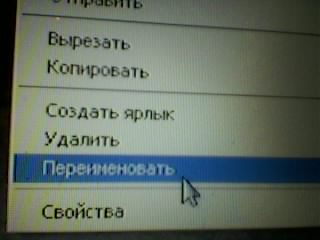 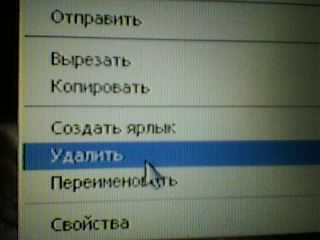 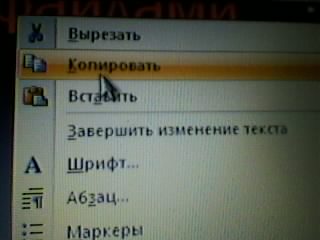 Графический интерфейс Windows
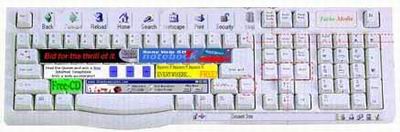 Позволяет проводить операции над файлами с помощью мыши с использованием метода Drag&Drop (перетащи и оставь). Существуют также специализированные приложения для работы с файлами, так называемые файловые менеджеры:  Norton Commander, Windows Commander , Проводник и др.
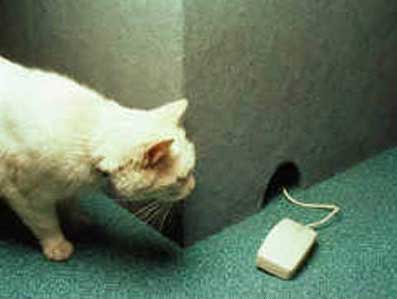